ENTREPRENEURSHIP IN ADIGITAL AND INTERNATIONAL WORLD
SME World Forum 2019, Macao 	   			Patrick Schueffel, Rico Baldegger, Pascal Wild
December 13th, 2019
HEG-FR / HSW-FR
Entrepreneurship in a digital world
HarD To Grasp
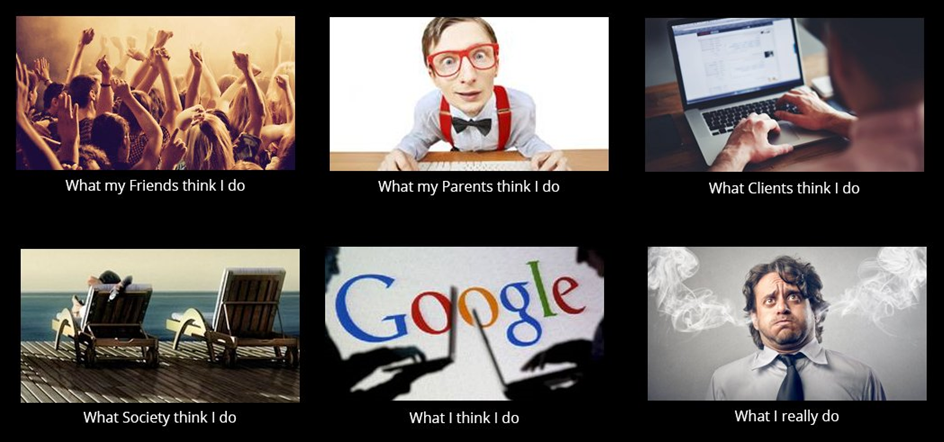 December 13th, 2019
Patrick Schueffel
Agenda
Presentation Content
BACKGROUND AND RESEARCH QUESTION
PROPOSITIONS DERIVED
MEASURE CONSTRUCTS
RESEARCH MODEL
RESEARCH METHODOLOGY
RESEARCH MODEL AND HYPOTHESES BEFORE AND AFTER TESTS
DISCUSSION OF FINDINGS
LIMITATIONS
December 13th, 2019
P. Schueffel, R. Baldegger, P. Wild
BACKGROUND AND RESEARCH QUESTION
The Role of EO in SMEs
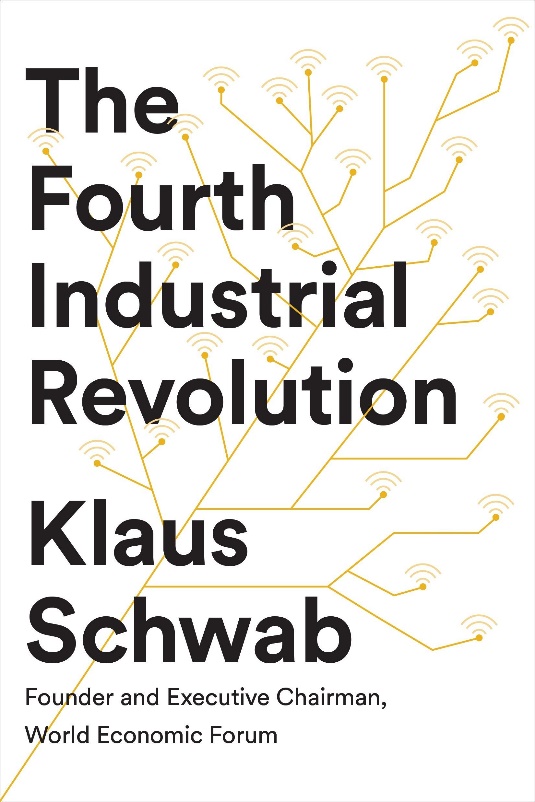 Large bodies of literature exists on the antecedents of and outcomes of 
Entrepreneurial Orientation (EO)
SME internationalization

but much less literature exists describing the EO-Internationalization linkage

and even less on the EO-Digitization relationship


Digitization: «the main driver of innovation and change in all sectors of our economy» (Kagermann, 2015)
Research Problem:
How does EO affect the Digitization of an SME?
… and its internationalization?
… and its performance?
December 13th, 2019
P. Schueffel, R. Baldegger, P. Wild
Propositions derived
Mapping Antecedents and Outcomes
P1: The more pronounced the EO of a firm is, the larger is its degree of digitization

P2: The more pronounced the EO of a firm is, the more international is its

P3: The more pronounced the EO of a firm is, the better is its performance







P4: The larger the degree of digitization of a firm is, the more international it is

P5: The larger the degree of digitization of a firm is, the better is its performance

P6: The more international a firm is, the better is its performance
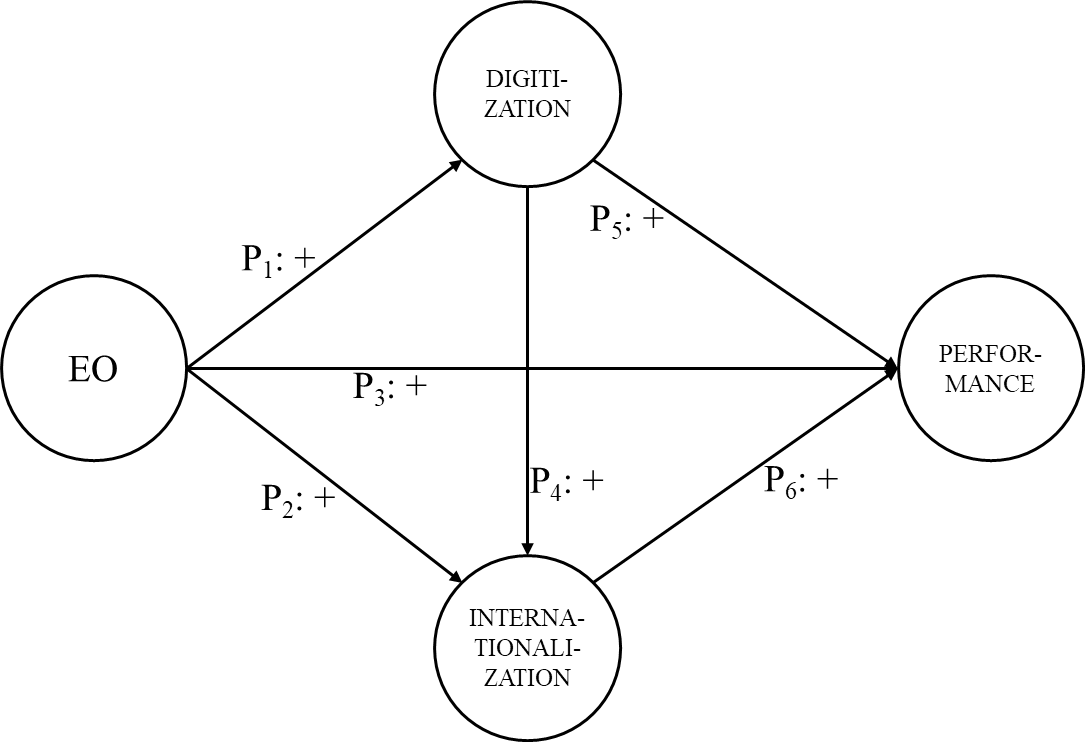 December 13th, 2019
P. Schueffel, R. Baldegger, P. Wild
Measures
Variable Definition
Dependent variables
Digitization: four-item scale (Greif, Kühnis, & Warnking, 2017)
Internationalization: three-item scale, consisting of 
No of continents (Luostarinen & Gabrielsson, 2006; Kuivalainen, Saarenketo, & Puumalainen, 2012) 
No of countries (Stopford & Wells, 1972; Sullivan, 1994)
Percentage of International Sales (Lu & Beamish, 2006; McDougall & Oviatt, 1996)

Independent variables
EO: nine-item scale (Covin & Slevin 1989; Miller & Friesen 1983; Khandwalla 1977)
Performance: eight-item scale (Eddleston, K. A., Kellermanns, F. W., & Sarathy, R., 2008)

Control variables
Gender (Aidis, Welter, Smallbone, & Isakova, 2007; Estrin & Mickiewicz, 2011)
Age (Audretsch, 2012; Lafuente & Vaillant, 2013; Lévesque & Minniti, 2011)
*as of year one after internationalization  start
December 13th, 2019
P. Schueffel, R. Baldegger, P. Wild
RESEARCH MODEL
And Measure Constructs
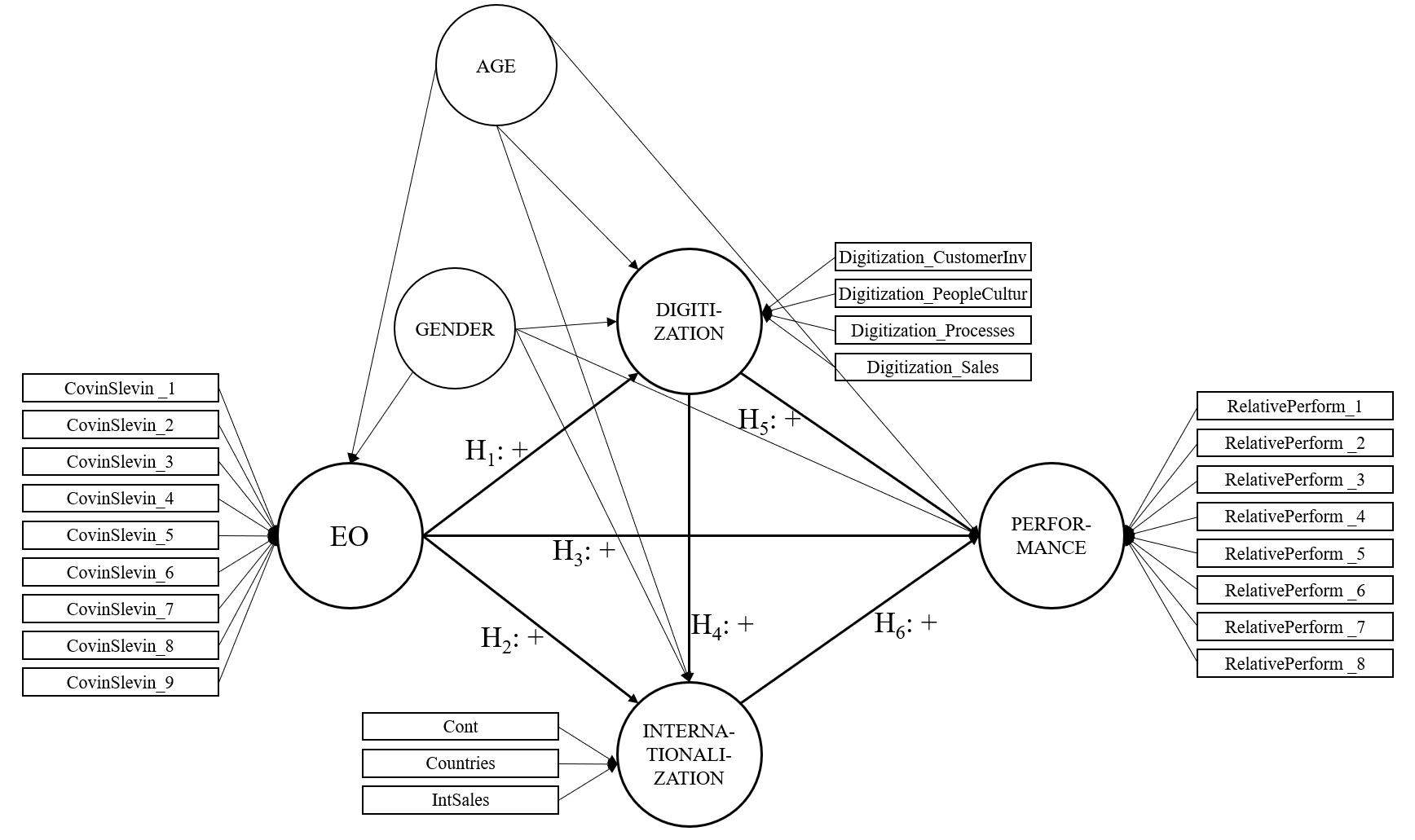 December 13th, 2019
P. Schueffel, R. Baldegger, P. Wild
RESEARCH METHODOLOGY
Methods Applied
Research type
Hypotheses testing, hence quantitative approach
Mixed types of variables, non-normal distributed: Partial Least Square (PLS) analysis

Data collection
Combined mail and Web-based survey approach
Year end 2018 was set as the reference point for the informant
Survey was pre-tested with researchers, SME owners/founders/managers

Sample
Total population of Switzerland-based SMEs (=<250 employees)
Total cohort of exporting SMEs:  approx. 45,000 firms
Stratified random sample: 8’000 Switzerland-based SMEs representative for cultural and linguistic regions of Switzerland 
Questionnaire was addressed to the CEO as the survey specially demanded high-level knowledge 
As incentive CEOs were offered follow-up workshops on the research project
Response rate (usable questionnaires returned): appr. 4.5%
December 13th, 2019
P. Schueffel, R. Baldegger, P. Wild
RESEARCH MODEL – AS SUGGESTED
Mapping Antecedents and Outcomes
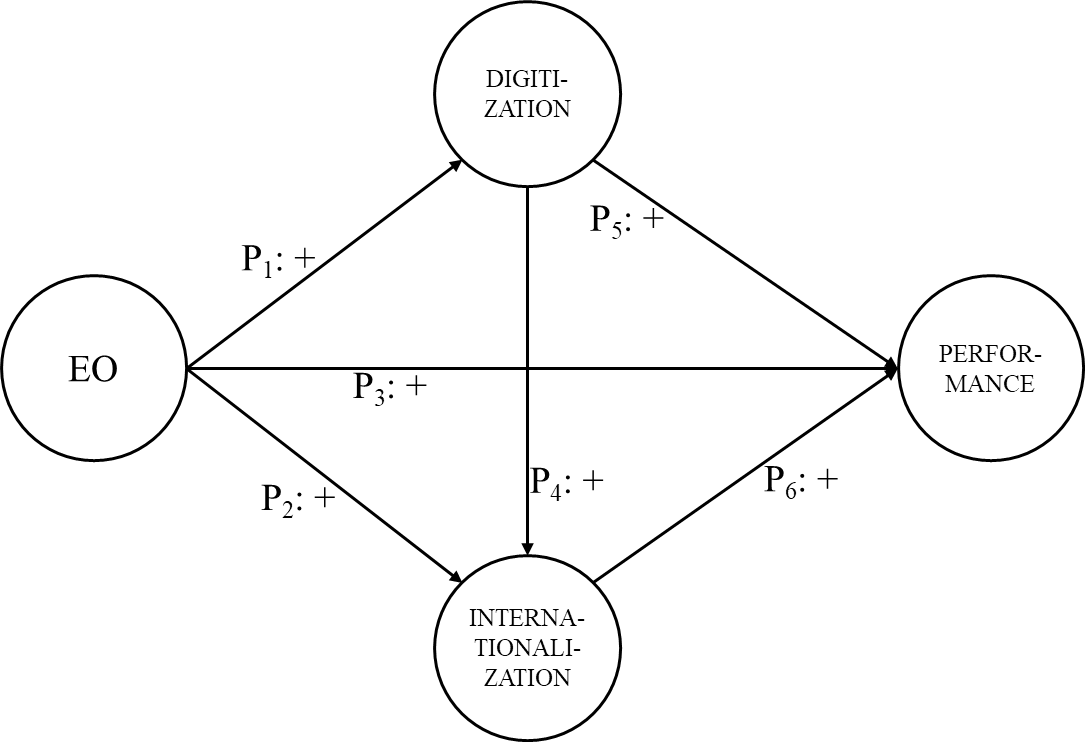 December 13th, 2019
P. Schueffel, R. Baldegger, P. Wild
RESEARCH MODEL – AS SUGGESTED
Mapping Antecedents and Outcomes – INCLUDING CONTROL VARIABLES
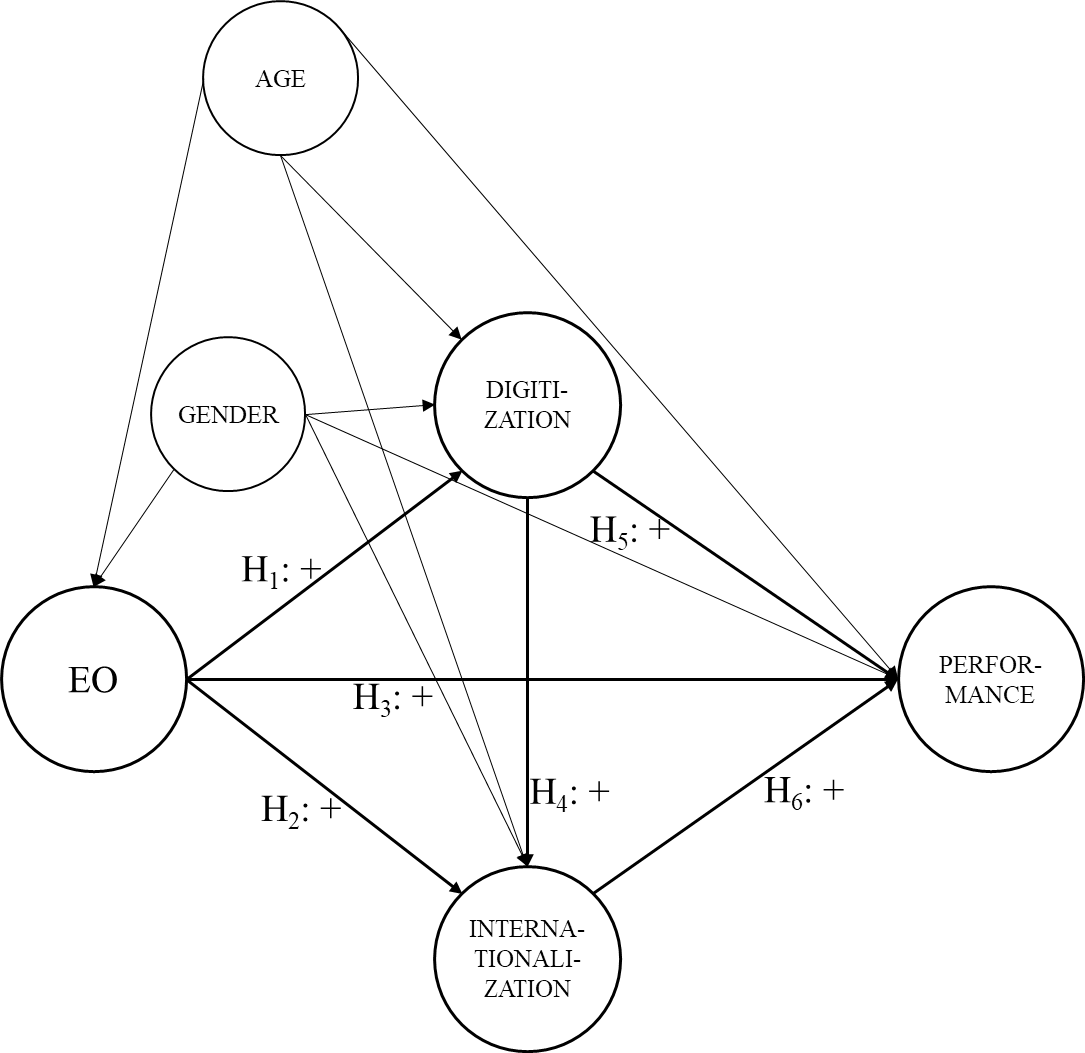 December 13th, 2019
P. Schueffel, R. Baldegger, P. Wild
RESEARCH MODEL – AFTER TESTS
CONFIRMED RELATIONSHIPS
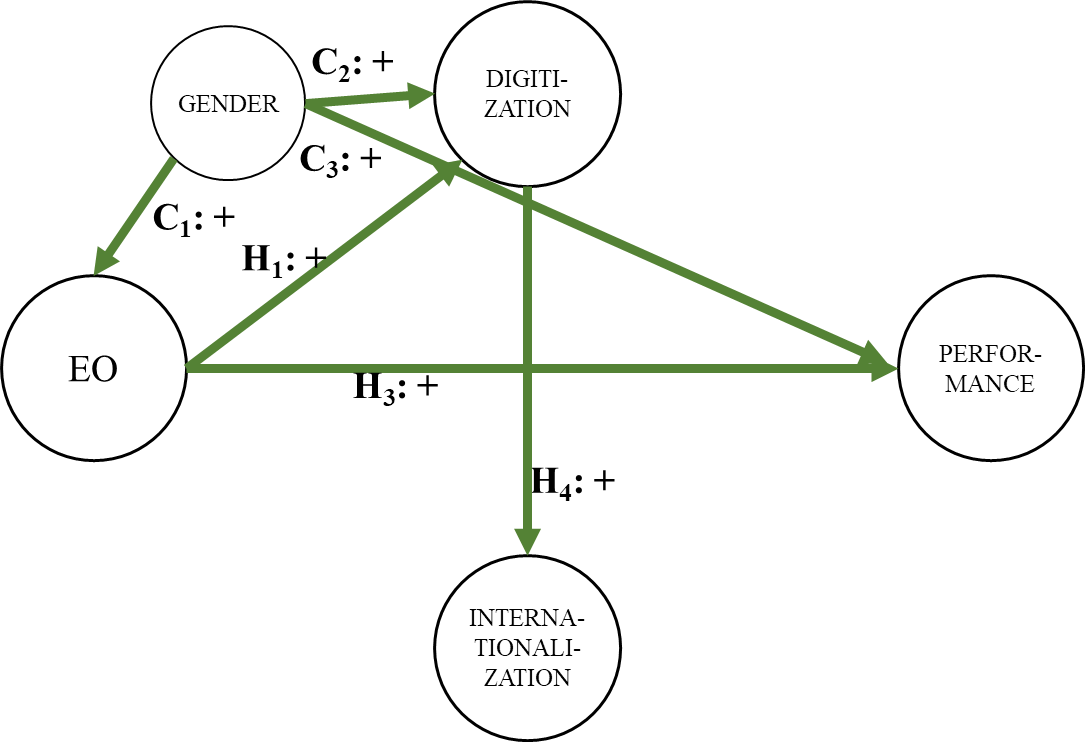 December 13th, 2019
P. Schueffel, R. Baldegger, P. Wild
HYPOTHESES DERIVED
HYPOTHESES DERIVED
H1: The more pronounced the EO of a firm is, the larger is its degree of digitization

H2: The more pronounced the EO of a firm is, the more international is its

H3: The more pronounced the EO of a firm is, the better is its performance

H4: The larger the degree of digitization of a firm is, the more international it is

H5: The larger the degree of digitization of a firm is, the better is its performance

H6: The more international a firm is, the better is its performance
December 13th, 2019
P. Schueffel, R. Baldegger, P. Wild
HYPOTHESES AFTER TESTS
IDENTIFIED RELATIONSHIPS

H1: The more pronounced the EO of a firm is, the larger is its degree of digitization	β=0.753, p<0.05 

H2: The more pronounced the EO of a firm is, the more international is its

H3: The more pronounced the EO of a firm is, the better is its performance		β=0.538, p<0.05

H4: The larger the degree of digitization of a firm is, the more international it is		β=0.501, p<0.05

H5: The larger the degree of digitization of a firm is, the better is its performance

H6: The more international a firm is, the better is its performance


C1: Being male has a positive impact on the levels of EO of a firm			 β=0.861, p<0.05
C2: Being male has a positive impact on the degree of digitization of a firm 		 β=0.177, p<0.05
C3: Being male has a positive impact on the performance of a firm			 β=0.393, p<0.05





December 13th, 2019
P. Schueffel, R. Baldegger, P. Wild
DISCUSSION OF FINDINGS
Entrepreneurial Orientation significantly influences the digitization of a firm
…and its performance!
In turn digitization influences an SME’s internationalization!




BUT 
Entrepreneurial Orientation per se does not spur internationalization
And digitization does not increase SME performance
And internationalization does not necessarily improve performance
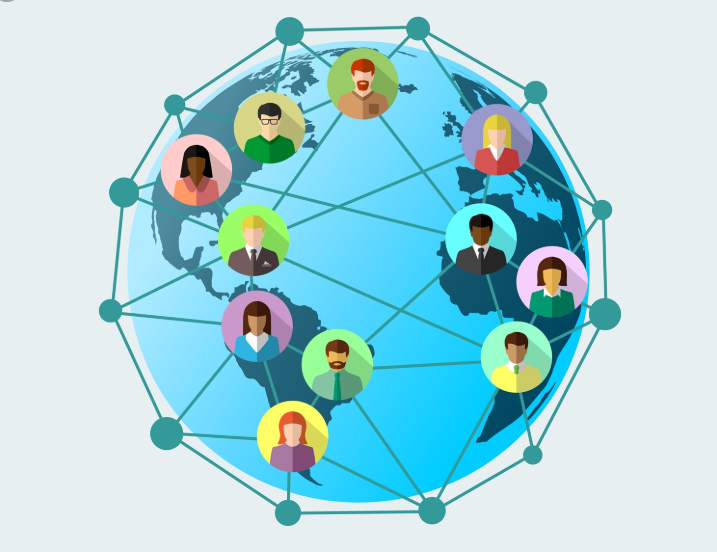 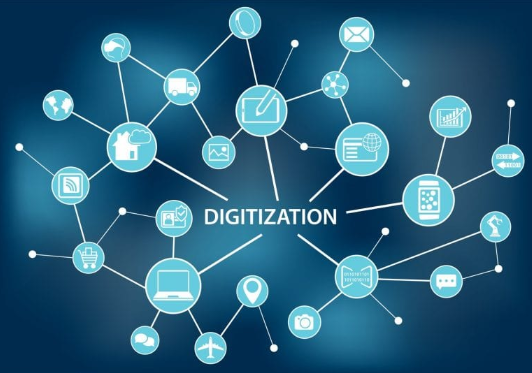 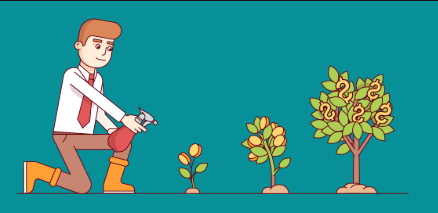 December 13th, 2019
P. Schueffel, R. Baldegger, P. Wild
LIMITATION
Main CONSTRAINTS
Generalizability
A sample of Switzerland-based SMEs was used for our analysis, hence cultural and geographic differences limit the generalizability of the results

Relationships
Relationships identified in this study were based largely on composite constructs
Further insights could be gained by reducing the multidimensionality of these constructs or even investigating individual factors; decomposed factors could yield additional insights 

EO Construct
Female respondents yielded lower EO scores than the organizations of male respondents
Doubt emerges as to whether EO is a sufficiently gender-neutral construct measuring the entrepreneurial orientation of an organization or whether it has a too large collinearity with masculinity
December 13th, 2019
P. Schueffel, R. Baldegger, P. Wild
Q & A
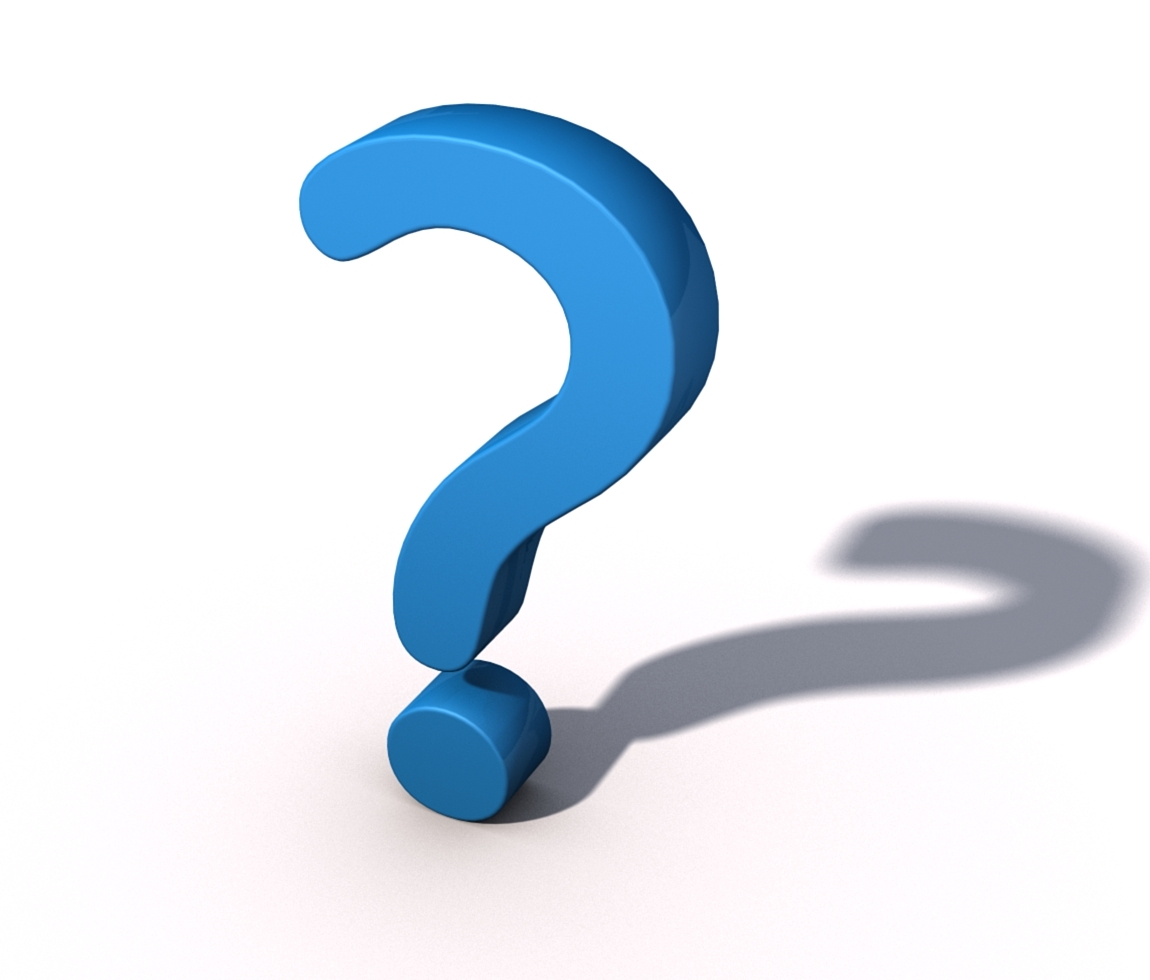 December 13th, 2019
P. Schueffel, R. Baldegger, P. Wild
Thank you
For your attention!
Dr. Patrick Schüffel, A.Dip.C., M.I.B., Dipl.-Kfm. Adj. Professor
Liaison Officer Singapore
Institute of Finance
Haute école de gestion FribourgChemin du Musée 4
CH-1700 Fribourg
patrick.schueffel@hefr.ch, www.heg-fr.ch


LinkedIn: https://www.linkedin.com/in/patrick-schueffel/
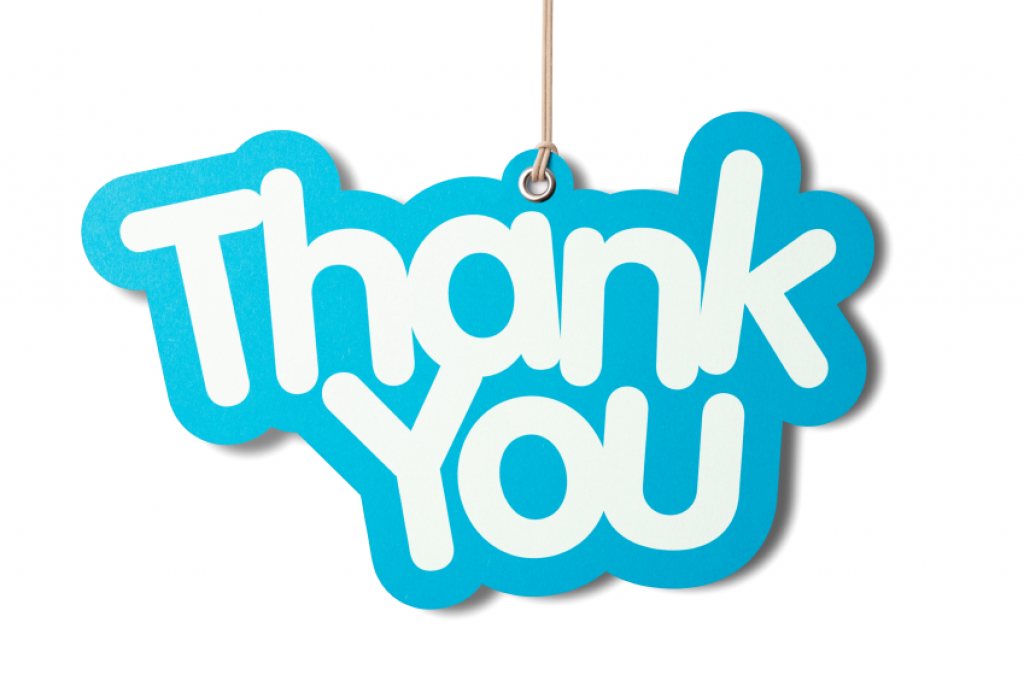 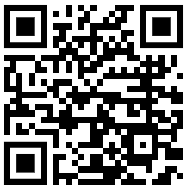 December 13th, 2019
P. Schueffel, R. Baldegger, P. Wild